Тема НОД: «Насекомые»
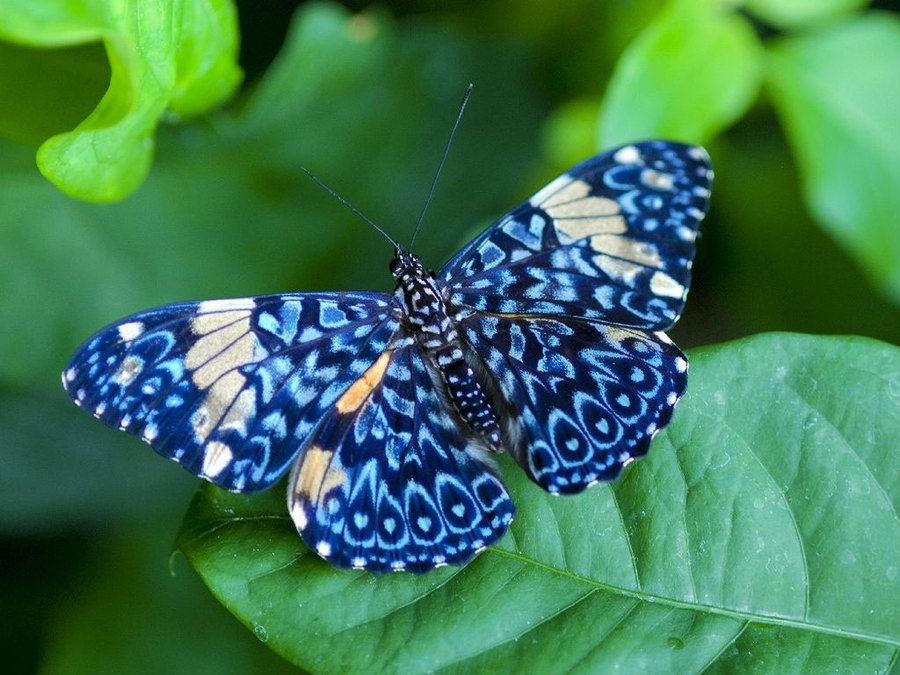 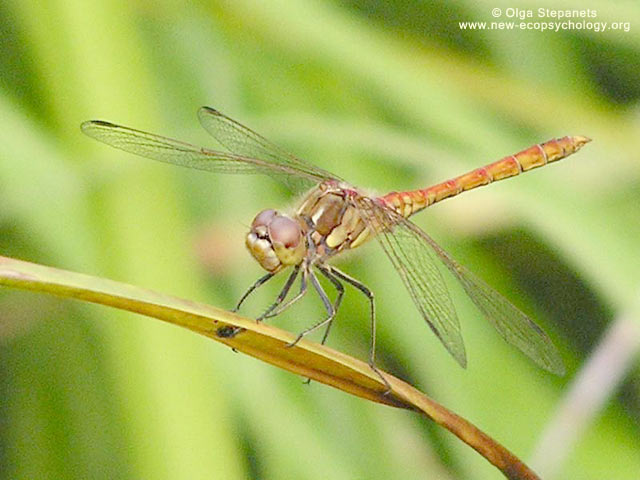 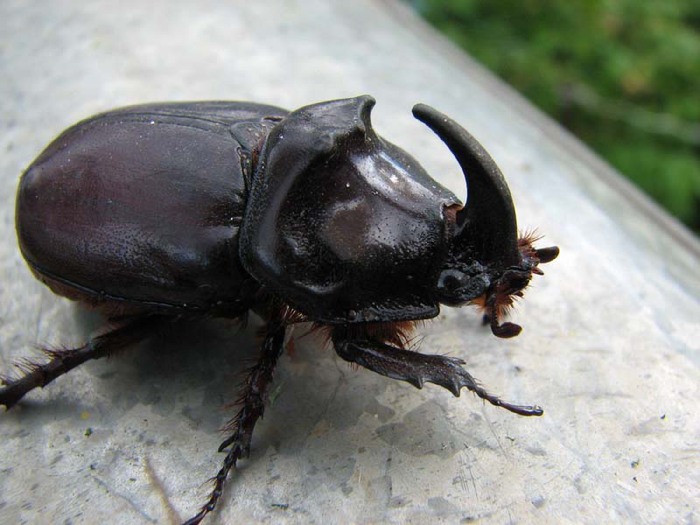 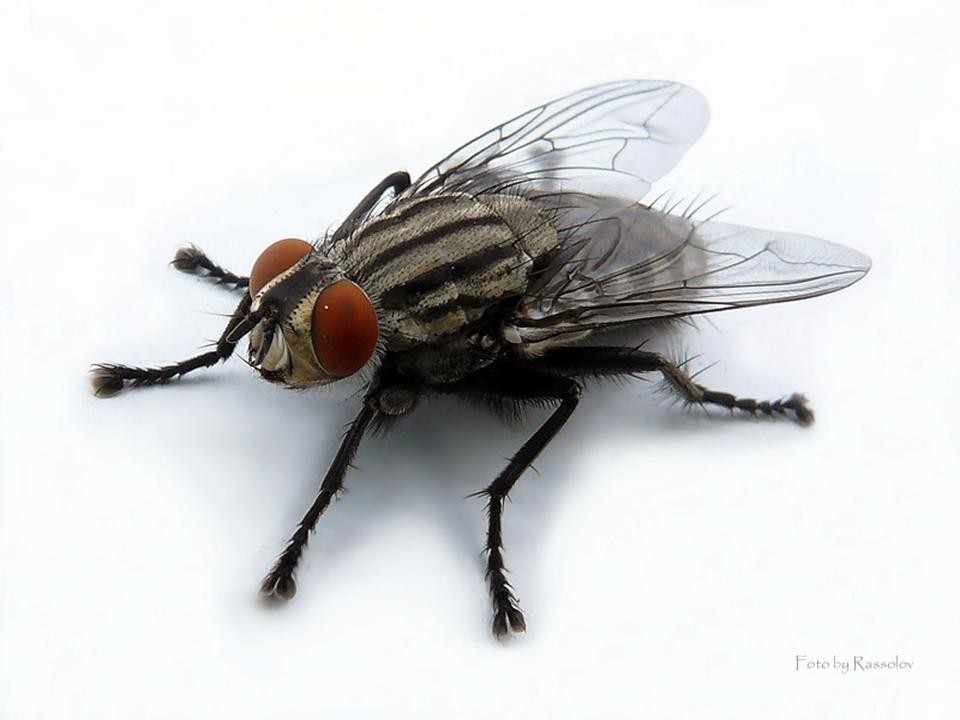 Сколько раз рождается насекомое?	
	Стрекозы, бабочки, мухи, жуки никогда не бывают детишками. Они появляются на свет сразу взрослыми. 
	У кошки– котенок, у птицы – птенец, а у бабочки (жука) – кто? 
	Про бабочку говорят, что она «трижды рожденная», давайте посмотрим,  подумаем почему.
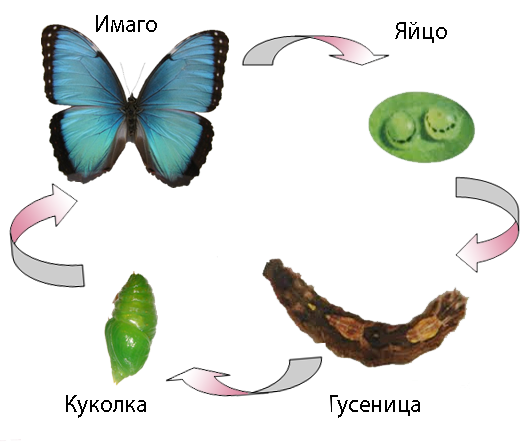 Бабочка откладывает яйца на те растения, которые едят молодые гусеницы.

Молодая гусеница много ест и очень быстро растет.
 
Гусеница становится куколкой: она ткет себе твердый кокон, внутри которого ее тело превращается в куколку.
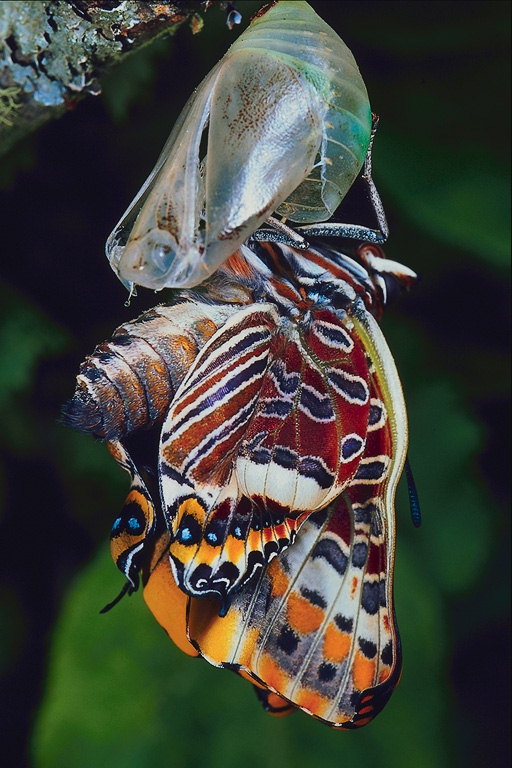 «Рождение» бабочки. Зашевелится вдруг неподвижная куколка, лопнет у нее на спинке шкурка, появятся сначала крылышки, а потом и вся бабочка. В эту минуту она не очень похожа на бабочку – крылья висят, как мокрые тряпочки, и сама она какая-то вялая. Но пройдет час – и крылья обсохнут. Бабочка пошевелит ими, расправит их и вдруг… полетит. И засверкают, и заиграют на солнце волшебные краски!
Зачем насекомому усы?
Усики у насекомого - это органы чувств, которыми оно воспринимает  запахи и 
различает вкус. Чем усики длиннее, тем они чувствительнее.  Некоторые насекомые ощупывают усиками, как мы пальцами, окружающие предметы.
Строение насекомого
Насекомые- это животные, у
которого три пары ножек( то есть всего шесть) и  тело четко делится на три части:
голову, грудь, брюшко.
Стрекоза
Стрекозы — отряд хищных, хорошо летающих насекомых. Крупные, с подвижной головой, большими глазами, короткими усиками, четырьмя прозрачными крыльями с густой сетью жилок и удлинённым стройным брюшком
Пчелы
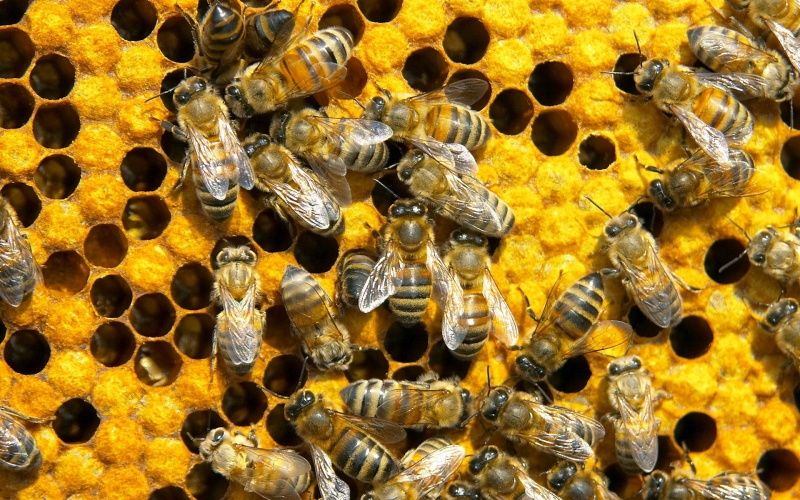 Насекомые- это В основе жизни пчел лежит общественный образ жизни. Одна особь жить не может. Пчелы живут только семьями. Пчелы
опыляют растения.
Кузнечики
Кузнечики держатся в местах с густой высокой травой. Это и поля, засеянные пшеницей, рожью или другими злаками (кстати, саранча и кузнечики – злейшие враги хлебопашцев, так как первые уничтожают огромное количество посевов каждый год), степи с разнотравьем, окраины лесов с редкими деревьями, опушки леса, луга, окружающие водоемы и так далее. Кузнечики – прекрасные певцы, по вечерам можно услышать их негромкое стрекотание. Издавать звуки способны только самцы.
Муравьи
Муравьи оказывают огромное влияние на окружающий мир.
Известно, что муравьи улучшают плодородие почвы. Сооружая и постоянно перестраивая муравейник, они перемешивают почву, доставляя воздух и влагу к корням растений.
Жук
Жуки- это самая многочис-
ленная группа насекомых.
Они распространены по всему шару, включая пустыни и влажные тропические леса.
У жуков мощный грызущий ротовой аппарат. Едят они практически все - и растительный, и животный
корм.
Богомол
Богомол -  крупное хищное насекомое с хорошо приспособленными для хватания пищи передними конечностями.
Шмели
Шмели – очень полезные насекомые. Но, к сожалению, их становится всё меньше и меньше. Шмелей надо беречь и создавать им необходимые условия, чтобы в вашем саду с самой ранней весны летали эти труженики - отличные опылители растений.  Природа наградила этих ярких, красивых насекомых более длинным хоботком, чем у пчёл, поэтому они способны опылять растения, которые не могут опылять медоносные пчёлы, например, красный клевер.
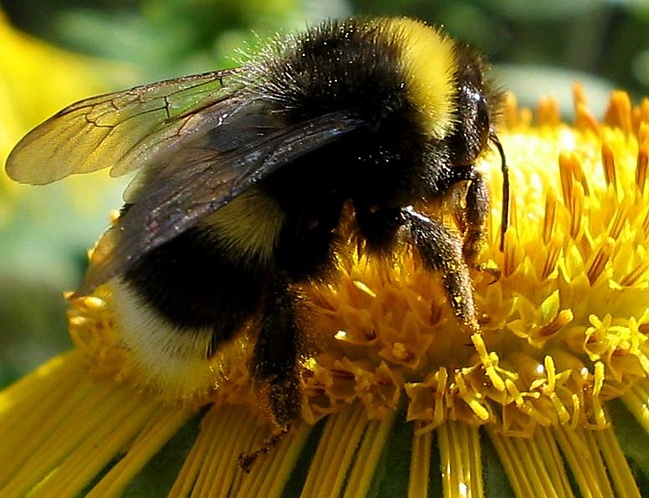 Осы
Осы устраивают гнезда в домах, хозяйственных постройках, всюду на участке, при этом строго охраняют свою территорию. Даже за случайное вторжение к ним можно получить множество болезненных укусов. А сколько слез и разочарования бывает у малышей, столкнувшихся с осами!
Используемый материал:
Золотова Е.И. Знакомим дошкольников с миром животных.
http://pix.com.ua/db/animals/insects/butterflies_ii/b-720018.jpg
http://www.mir-babochek.ru/
http://travel-siberia.ru/
http://www.astrades.ee/osy.htm
http://travel-siberia.ru/int/2188-kuznechiki.html